Kako se danas krši 5.božja zapovijed
Svaki ljudski život je svet.
Bog je jednini gospodar života.
Nikomu nije dopušteno namjerno oduzeti život.
Danas postoje  mnogi oblici gruboga kršenja pete Božje zapovijedi: ubojstvo, samoubojstvo ,rat, mučenja, droga, duhan, alkohol i dr.
Što nam današnji mediji govore o kršenju pete Božje zapovijedi:
VELIKA POLICIJSKA POTJERA U ZAGREBU Vukovarska blokirana zbog bijelog kombija, jedna osoba uhićena, ostali u bijegu, sumnja se da su naoružani 

POKUŠAJ UBOJSTVA PREDSJEDNIKA HND-a? Leković: 'Automobil mi je na autoputu potpuno poludio, poslije mi je mehaničar objasnio da to nije bilo slučajno'
Strašni klaunovi i u Petrinji?
Najnoviji slučaj je iz Petrinje kada je u četrvtak u OŠ Mato Lovraka izbila histerija oko navodne pojave klaunova u blizini škola
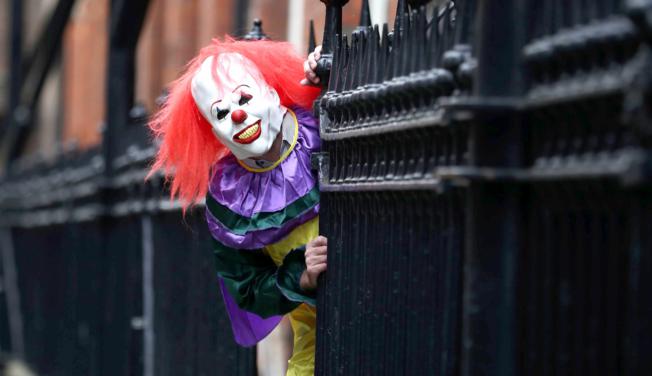 Uhićen  dvostruki ubojica iz zagrebačke Dubrave: zbog ljubavnih razmirica, ubio mu oca i kuma.
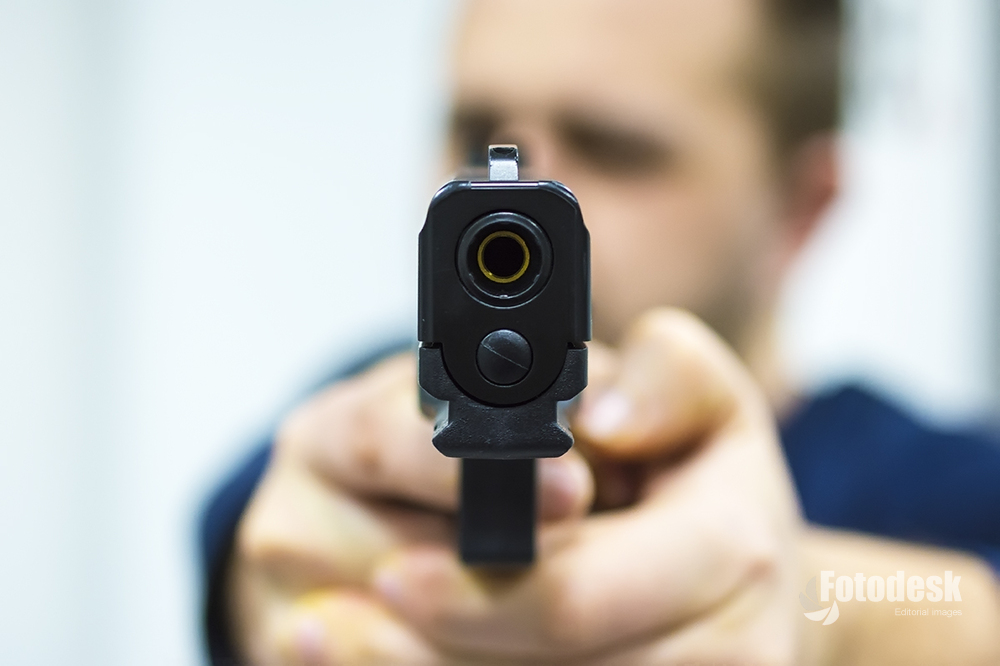 Iako se u današnje vrijeme na mnogo načina krši peta Božja zapovijed, ona nas potiče da ljubavlju pomažemo jedni drugima istinski živjeti!
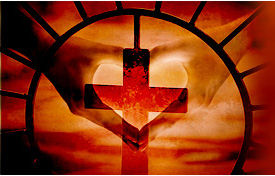 Prezentaciju izradili:  I.Staroverški
                                   M. Đuvić
                                   D. Cimaš
                                   R. Bašić
                                   D. Zdolc
                                   S. Ivanić
                                   T. Ivanić
                                   R. Sučec